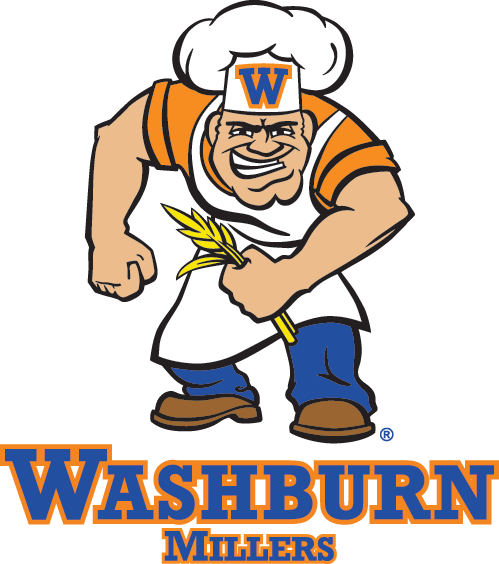 SPRING POST-SECONDARY PLANNING NIGHT
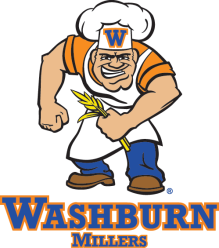 Agenda
6:00-6:15 Welcome and Introductions
6:20-7:00 Breakout Session #1
7:05-7:45 Breakout Session #2
7:45-8:00  Additional Q & A 
Auditorium: Selective Public Universities (UMTC, UW Mad) 
Choir Room: Selective Private Colleges (Grinnell, St. Olaf, Luther)
Band Room: MN Public 2 & 4 Year Options (Jen Trost, Metro State)
Room 115 (Presentation in Spanish)
Room 109 (Presentation in Somali)
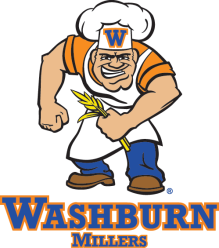 People to Know!
Counselors 			Works With
Loretta Collins 		Last Names A-D
Herb Crowell		Last Names E-J
Amy Webster		Last Names K-M	
John Pemberton		Last Names N-Sa
Teresa Savage		Last Names Sb-Z
CCC Coordinators
Munira Mohammed	All Students
Danielle Seifert		All Students
Counseling Clerk 		
Debbie Pierce
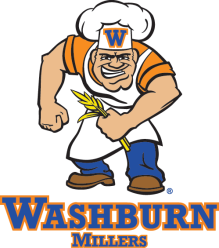 Washburn Counseling and Post-Secondary Planning
My Life Plan Lessons Grades 9-12
Junior Year Focus
College Testing
The College Search Process 
Preparing for Fall Application Season

Senior Year Focus
Weekly Presentations (September-December)
Applications do’s and don’ts
The Common App
Essay Writing
Financial Aid
Scholarships
Individual Meetings
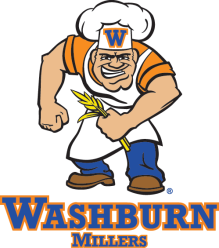 Post-Secondary Planning Key Events
ACT offerings: June 9, Sept 8, Oct 27, Dec 8
Sept (TBD): Senior Family Planning Night at WHS
Sept. 24-25: National College Fair
Oct. 9: Performing and Visual Art College Fair
Nov (TBD): Local College Fair at WHS 
Nov (TBD): Financial Aid Night
Sept-Jan: College Reps visit Washburn
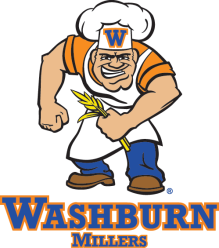 Student Planning Timeline Spring Junior Year
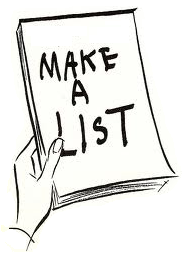 Start developing your list of colleges
Use Naviance and other resources
Take June ACT if desired (5/4 deadline)
Consider prep course
Determine if letters of recommendation will be needed
    be needed for applications. 
Potential Division I and II Athletes register for NCAA clearinghouse.
[Speaker Notes: CHECK DIVISION 2?]
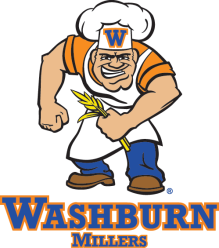 Student Planning Timeline Summer Before Senior Year
Consider the types of applications needed
If using the Common App for some schools, look over the essay questions
Determine if more college testing needed in the fall
ACT website opens for registration in July
SAT or SAT II
Draft a list of your extracurricular activities, honors, community service, employment 
College visits not optimal over the summer but worth considering
[Speaker Notes: CHECK DIVISION 2?]
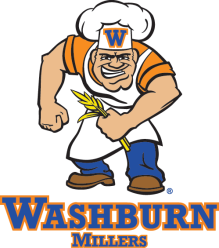 Student Planning Timeline Senior Year
Determine application deadlines
Be aware of any Priority, EA, ED, regular deadlines
If letters of rec needed, give teachers at least 2 weeks
Meet with your counselor
FAFSA available on October 1
Admission decisions arrive February-March
Financial Aid award letters arrive
More college visits over Spring Break?
May 1st deadline for declaring enrollment
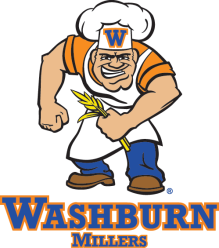 Planning Roles
Student 
Research
Fills out the application
Essays, requesting recommendations
Sends test scores to colleges
MUST use Naviance to make sure WHS counseling staff has sent materials to requested schools and that teachers have sent their recommendations.
Counselor	
Advising and  guidance
Uses Naviance to send transcripts, sends school forms, writes letters if needed, and ensures teachers have the tools to send the recommendations
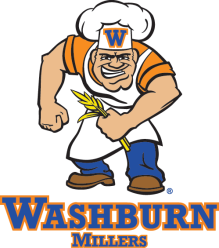 Agenda
6:20-7:00 Breakout Session #1
Auditorium (Selective Public Universities)
Choir Room (Selective Private Colleges)
Band Room (MN Public 2 & 4 Year Options)
Room 115 (Spanish)
Room 109 (Somali)

7:05-7:45 Breakout Session #2
7:45-8:00  Additional Q & A; Counselors available outside the auditorium.